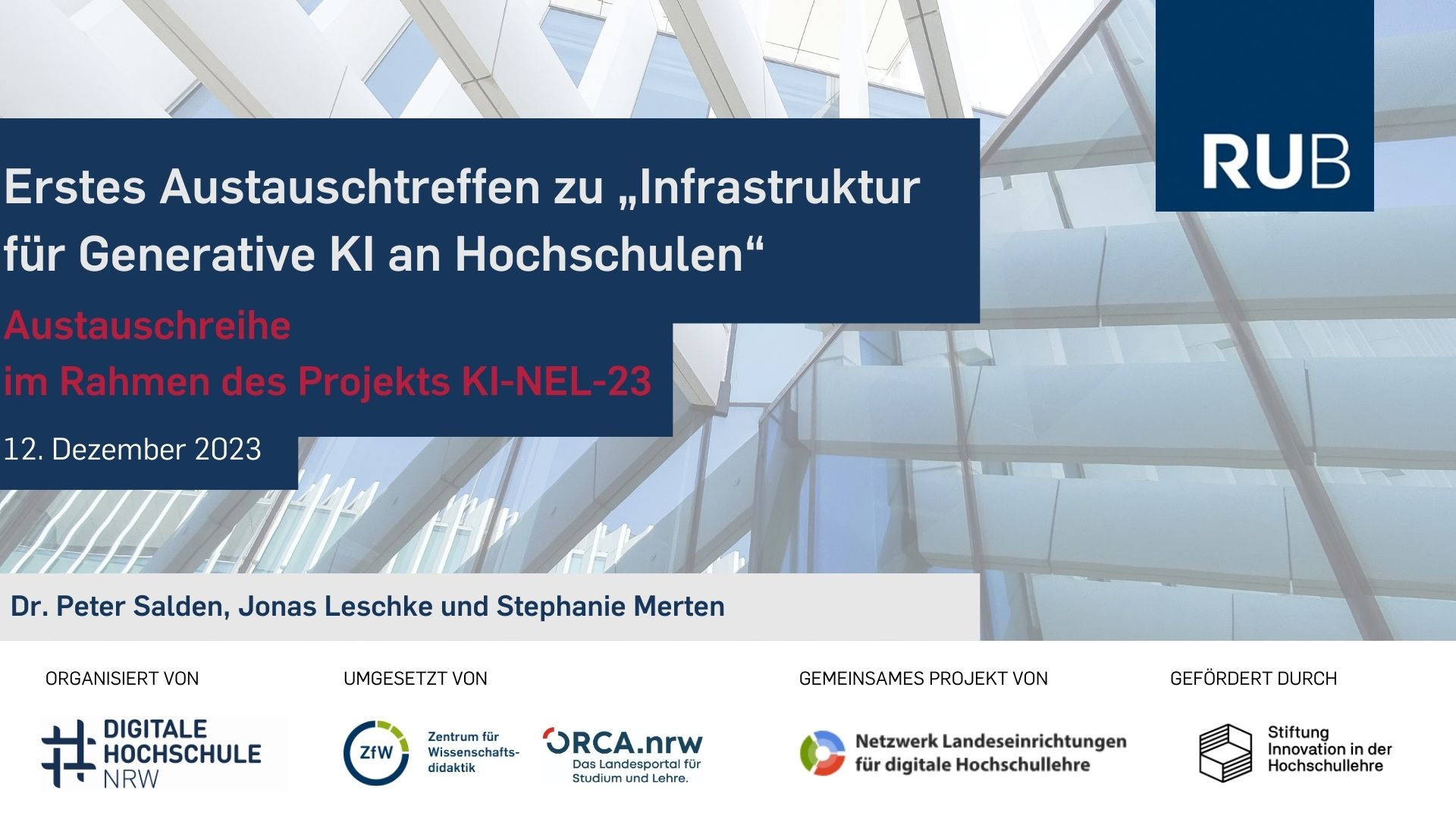 KI-NEL-23
Projekt des Netzwerks Landeseinrichtungen für digitale Hochschullehre (NeL)
Gefördert von Stiftung Innovation in der Hochschullehre (StIL)
https://netzwerk-landeseinrichtungen.de/ki-weiterbildung/
2
KI-NEL-23-NRW
Organisiert von der Digitalen Hochschule Nordrhein-Westfalen (dh.nrw)
Umgesetzt vom Zentrum für Wissenschaftsdidaktik und ORCA.nrw




https://zfw.rub.de/ueber-uns/projekte/ki-nel-23-nrw/ bzw. https://oer-ki.orca.nrw/
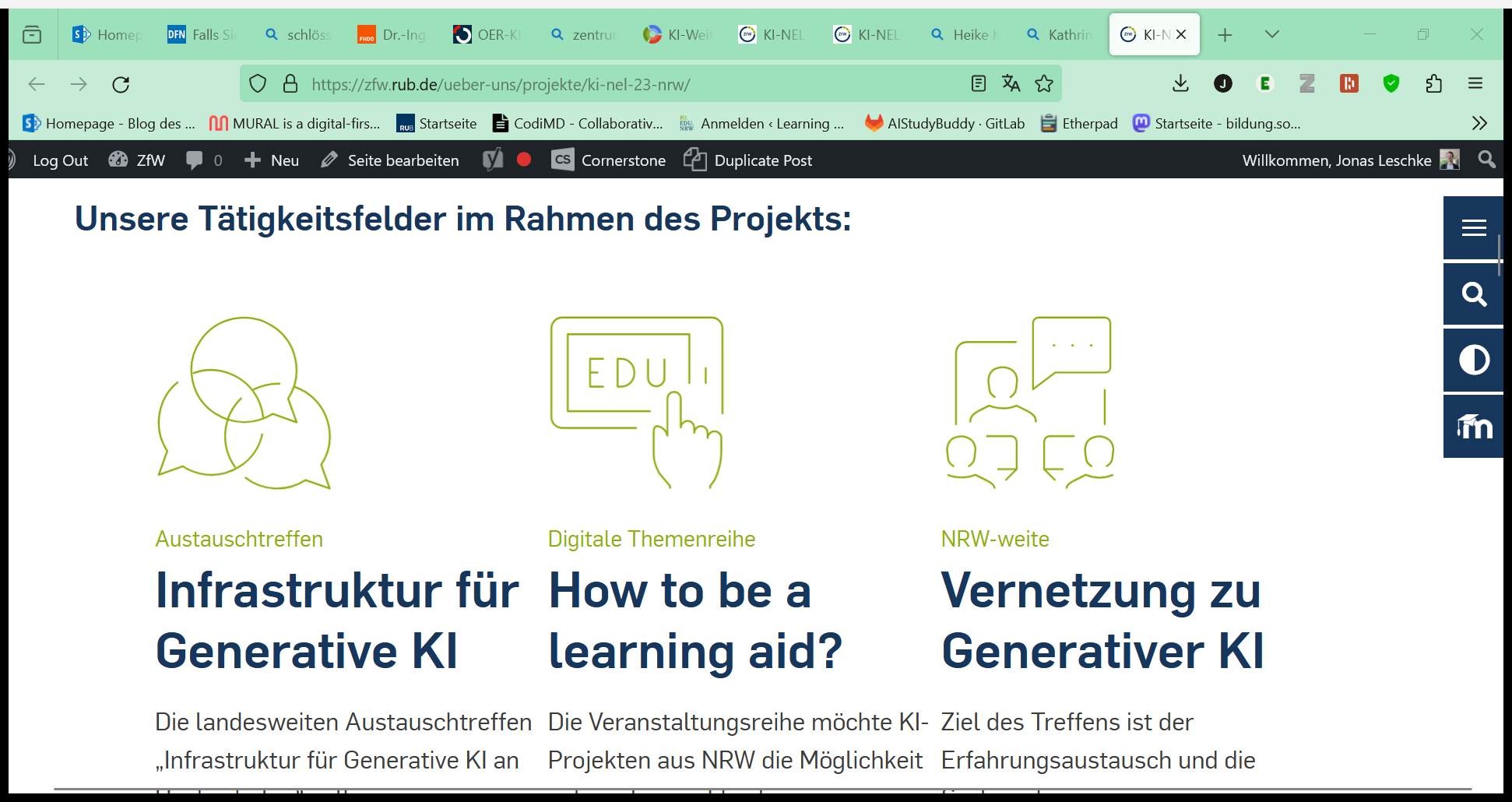 3
Agenda
Einführung
Sollen Hochschulen KI-Tools bereitstellen? (Diskussion)
ChatGPT via API (Input: Dr.-Ing. Schlösser, FH Dortmund)
Open Source-Sprachmodelle (Input: Tim Trappen, Ruhr-Universität Bochum)
4
Einführung
5
Technische Optionen
Und der 
Datenschutz?
User muss eigene Daten angeben, Eingabedaten werden u.U. weiterverwendet, ggf. entstehen Kosten
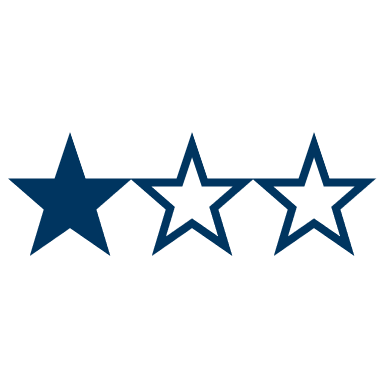 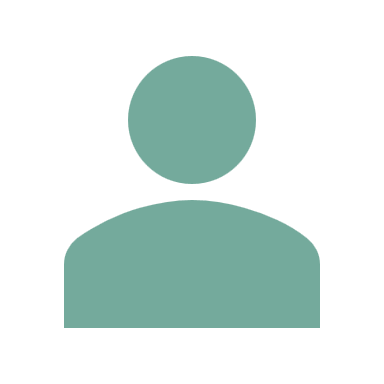 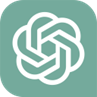 Direkter Zugriff
User
ChatGPT
Schnittstelle übermittelt keine Userdaten

Eingabedaten werden in geringerem Umfang weiterverwendet
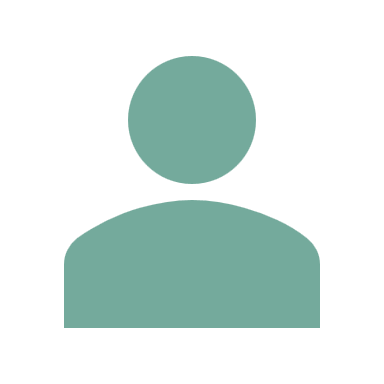 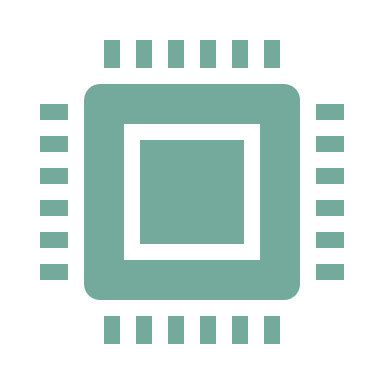 User gibt Daten an
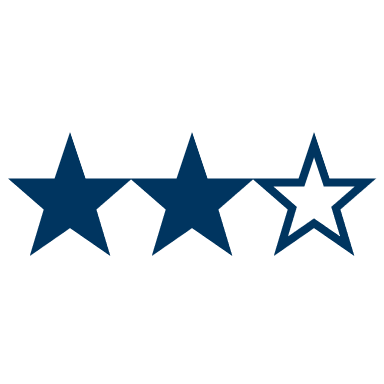 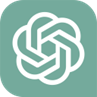 Zugriff via API
User
ChatGPT
Web-Interface 
mit API
User interagiert 
mit eigenem Server
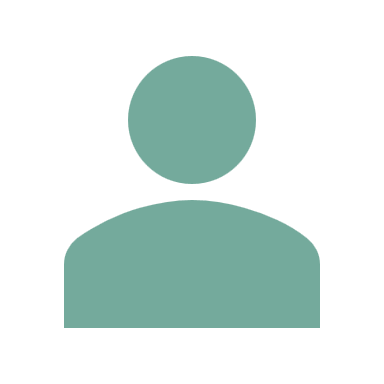 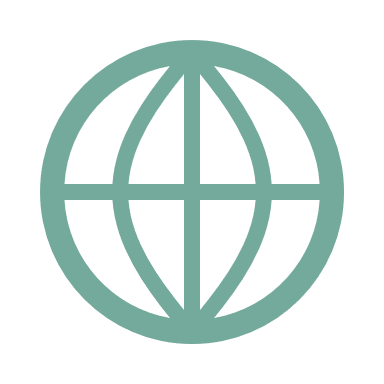 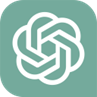 Open Source
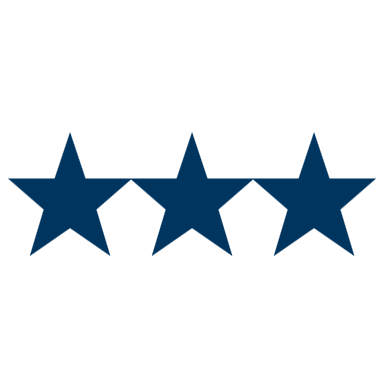 User
ChatGPT
Open Source
Lösung
6
Sollten Hochschulen generative KI (Tools wie ChatGPT) bereitstellen? Was denken Sie und wie verhält sich Ihre Hochschule?
7
Input 1: ChatGPT via API (Dr.-Ing. Christian Schlösser)
8
Input 2: Open Source-Sprachmodelle (Tim Trappen)
9
Abschluss
10
Abschlussfragen
Haben Sie Interesse an einem erneuten Austausch zu diesem Thema?https://terminplaner6.dfn.de/en/e/2b4978608ec1ae5fa9faa4d09a24b4d3-514381 
Falls ja, sollten weitere Personen für diesen Austausch eingeladen werden?
11
Stephanie Merten
Jonas Leschke
Peter Salden
FNO 02/84
FNO 02/79
FNO 02/38
+49 (0)234 32-29739
+49 (0)234 32-26416
+49 (0)234 32-22770
Stephanie.merten@rub.de
Jonas.leschke@rub.de
Peter.salden@rub.de
VIELEN DANK 
FÜR IHRE aUFMERKSAMKEIT
Stephanie Merten
Jonas Leschke
Peter Salden
FNO 02/84
FNO 02/79
FNO 02/38
+49 (0)234 32-29739
+49 (0)234 32-26416
+49 (0)234 32-22770
Stephanie.merten@rub.de
Jonas.leschke@rub.de
Peter.salden@rub.de
VIELEN DANK 
FÜR IHRE AUFMERKSAMKEIT
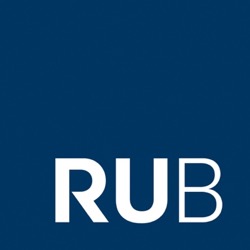 KI-NEL-23-NRWWIRD ORGANISIERT VON
KI-NEL-23-NRWWIRD UMGESETZT VON
EIN GEMEINSAMES PROJEKT VON:
GEFÖRDERT VON:
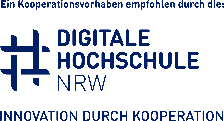 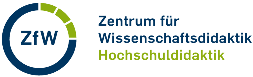 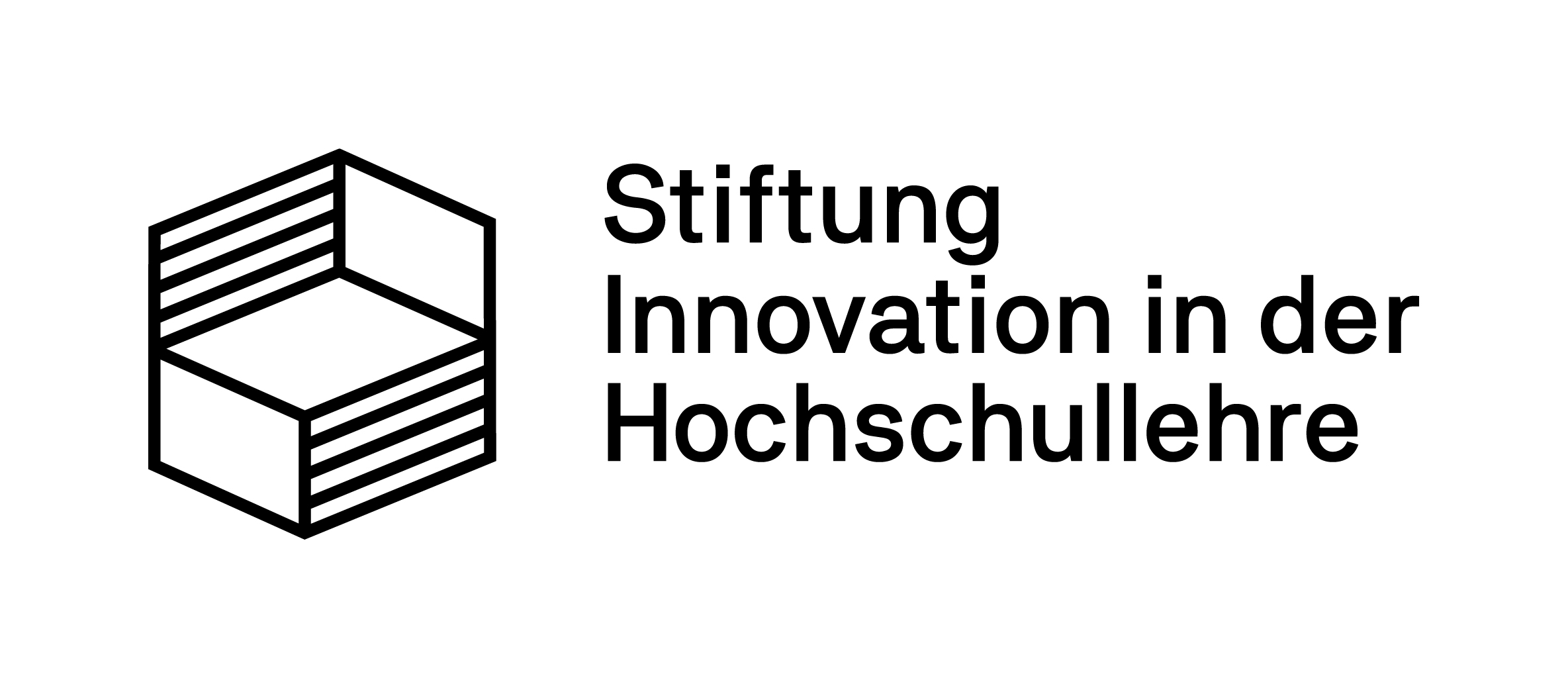 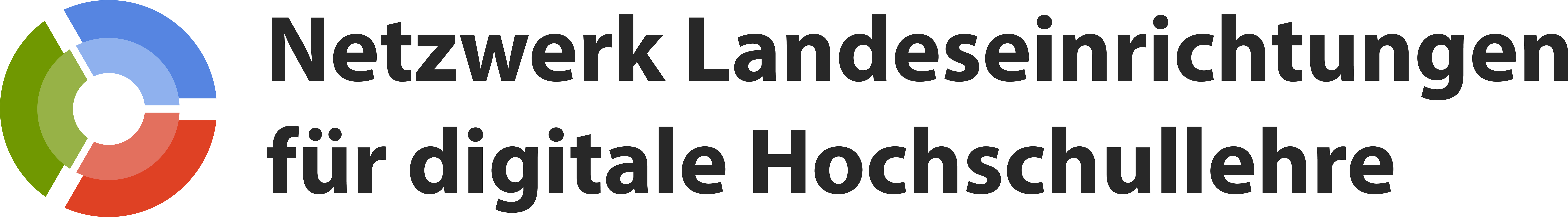 Vernetzungstreffen „Infrastruktur für generative KI“Jonas Leschke, Stephanie Merten & Dr. Peter Salden12.12.2023
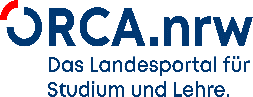